A Desk Review Report on the availability of Alcohol Regulations in the 137 Districts of Uganda
Dr. KIKOME RUTH
MS. NASSANGA MARGARET
24th November, 2022
IMPERIAL ROYAL HOTEL
INTRODUCTION
The 2030 Agenda provides a shared proposal for peace and prosperity, for people and the planet. 

At its heart are the 17 Sustainable Development Goals (SDGs) and 169 targets for all governments to work towards – and achieve by 2030.

However alcohol harm has affected all the social, environmental, and economical  aspects of 2030 Agenda making it a serious obstacle to sustainable development. (decline in  economic productivity, destroying the social fabric, damaging Biodiversity etc.) (Movendi International, 2021)
Background
Alcohol regulation is a huge problem in many parts of Uganda. 
Many districts are facing a challenge of combating over consumption and abuse of alcohol. 
Extensively promoted and advertised through false and misleading impressions.
 Many of the people in the rural areas consume local brew which is highly adulterated. 
Uganda Alcohol Policy Alliance (UAPA) collected data about alcohol ordinances in all the districts from the four regions of Uganda.
Purpose of the Review
Objectives of the Review
To collect, compile and analyze information on alcohol regulations and their impact in the respective districts.

To examine the challenges of enforcing alcohol regulations in the districts where they exist.

To compile and develop an insightful report on the current alcohol regulations in Uganda.
To carry out an evaluation study on the availability of Alcohol regulations in the 137 districts.
 
Impact and enforcement issues.

 Develop UAPA’s evaluation report on the current alcohol regulation status in Uganda.
Methodology and Tools
Systematic review of some available documents relevant to the report. 
Collected information through telephone consultations.
Environmental Managers
 Resident District Commissioners
 Resident City Commissioners
 District Natural Resource Officers
 and Local government officials
Data collection tools 
Interview guide that was developed with input from the UAPA Executive members.
Response Rates
List of Districts with Alcohol Regulations in Uganda
Agago                                                 
Amudat                                              
Arua                                                
Bundibugyo                                     
Gulu                                                 
Hoima                                               
Karamoja                                           
Kitgum                                                
Kotido
Lwengo
Maracha
Masindi
Nebbi
Oyam
Pader
Rukungiri
Rwampara
Soroti
Terego
Findings across the Specific Objectives
Relatively lower alcohol consumption in the 20 district that have regulations and enforcement. However there is a high alcohol intake in the 116 districts that have no regulations in place.
Poor enforcement and political interference were cited as the major challenges among others.
 SHORT LIST OF PROBLEMS – POLICY
Low liberal government policies and Political will.
Interference by the alcohol industry.
Poor community adherence to the set regulations.
SUGGESTED ACTIONS
Publicize the National Alcohol Control policy, Benchmarking from neighboring Districts with Regulations.
Establish a clear and effective, easy to access mechanisms of preventing underage drinking.
Sensitize policymakers on relevancy of alcohol regulation.
SHORT LIST OF PROBLEMS - SERVICES
Poor enforcement; enforcers are also consumers making it difficult to execute their duties.
Follow up and awareness creation is wanting.
Insufficient funding for alcohol harm control trainings and interventions.

SUGGESTED ACTIONS
Improve collection, analysis and dissemination of alcohol related information.
Assess the costs and benefits of ensuring universal access to alcohol related research and data
Strengthen District Alcohol prevention campaigns and interventions;
Training of District health Teams and District Health Officers in alcohol prevention and care services.
Conclusions and Recommendations to UAPA
Continued awareness, sensitization and advocacy.
There is urgent need for radical mobilization and sensitization of the district heads about UAPA. 
 
TO GOVERNMENT OF UGANDA
 
Urgent enactment of the National Alcohol Control Bill to cab down Alcohol related harm.
Fund Civil Societies and like-minded individuals to engage in the fight against Alcohol related harm.
Empowering the Districts that have regulations in terms of enforcements\police officers.
ACKNOWLEDGEMENT
Resident District Commissioners
Resident City Commissioners
Environmental Managers
District Natural Resource Officers 
Local government officials.
UAPA Executive 
Dr. David Kalema (UAPA Chairperson) for supervision
Ms. Namwero Daphine Mary
 IOGT.NTO.MOVEMENT
References
Study participants. 
https://ehyt.fi/en/substances-gaming-and-gambling/spotlight/tackling-alcohol-as- obstacle-to-development-alcohol-policy-as-catalyst-for-progress-towards-the-sdgs/  
https://movendi.ngo/the-issues/the-problem/obstacle-to-development/
END
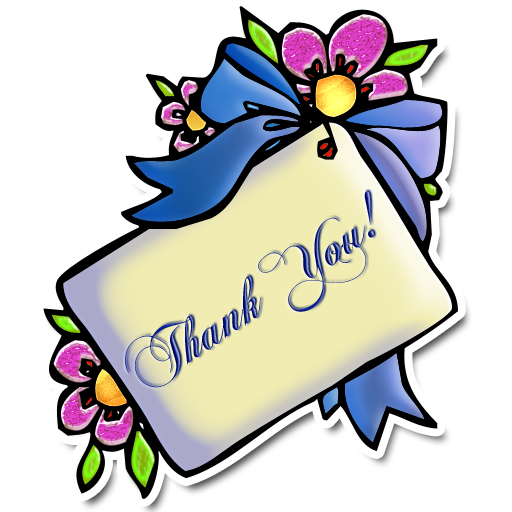